Green Telecomunicazioni
Green Service
1
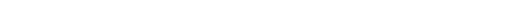 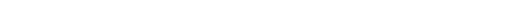 2